A trip down the North Kerry line…..
……..curioser and curioser…..
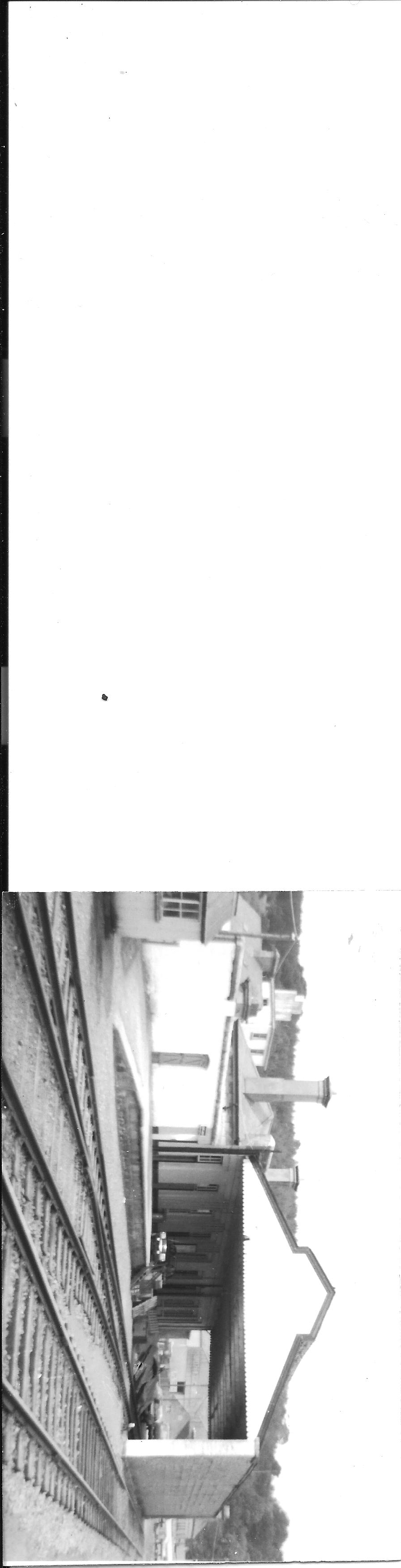 Curioser and curioser….
The Great Southern Trail
Since 1988, has been campaigning to preserve the track bed as a long distance walking and cycling route.
Currently surfaced with bridges restored and sign boards from Rathkeale to the Kerry/Limerick border
Working now on extensions to Tralee, linking with proposed Fenit greenway
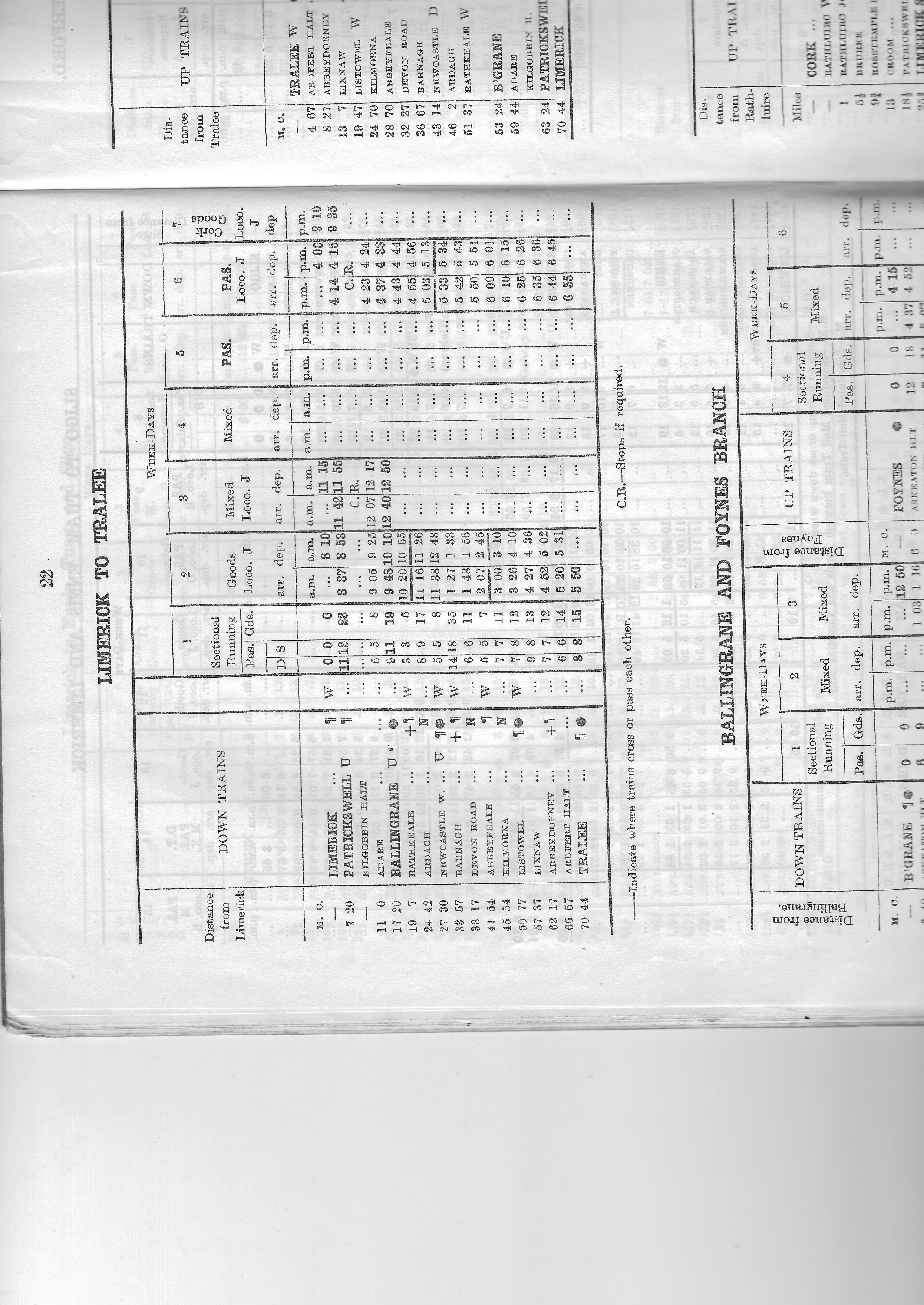 Limerick,  1959
Limerick,  1959
Limerick,  1958
Limerick,  1958
Limerick Check  1955
Carey’s Road, 1955
Castlemungret, 2000
? Patrickswell
Patrickswell, 1904
164, Limerick-Cork goods, 1955
186, 1964 rail tour
Kilgobbin, 1955
Maigue River bridge, Adare
Adare, 1958
Adare
Ballingrane, c. 1930
Ballingrane, June 1973
Ballingrane, 1958
Askeaton, 1955
Askeaton, 1955
Anyone for Foynes, 1955?
Foynes, 1955
Foynes, 1955
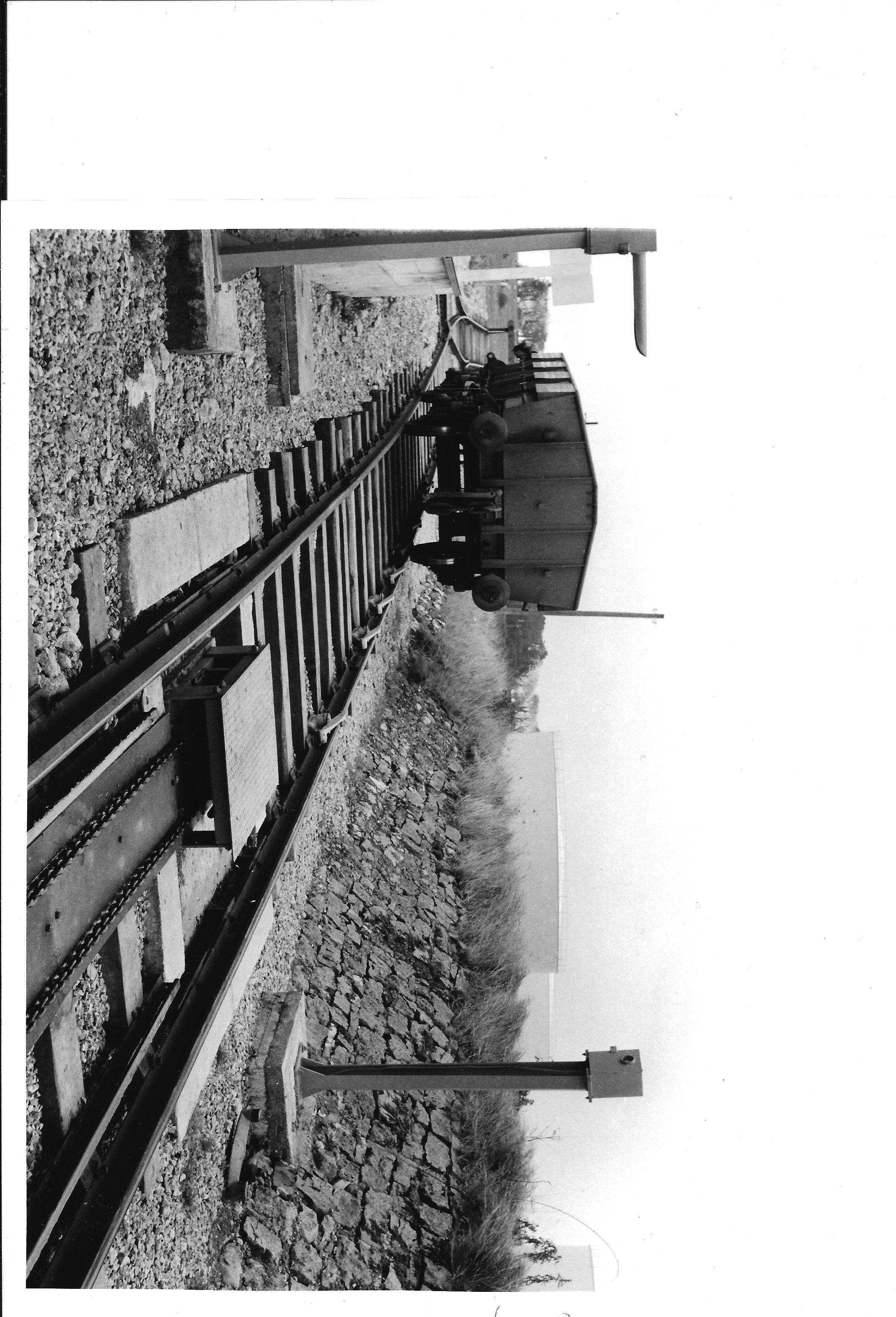 Available from Liam O Mahony:lomahony@hotmail.com or by text/WhatsApp to 00353876471956. Payment by bank notes or cheques payable to “Liam O Mahony,” at  9 Bishop Street, Newcastle West, Co. Limerick,  V42HT66, Ireland. If purchasing both books payment is €35/£35stg. All prices include postage to the UK or Ireland.
The North Kerry Line €25/£25stg. Please text/e-mail and await confirmation of availability before forwarding payment and address, as only ten copies remain
Limerick and Kerry Railway: Twilight Years €15/£15stg.